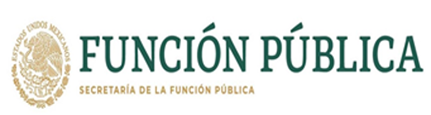 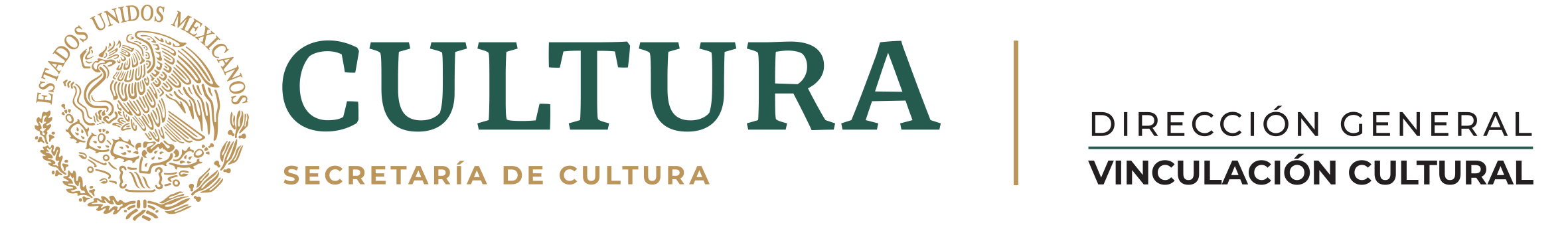 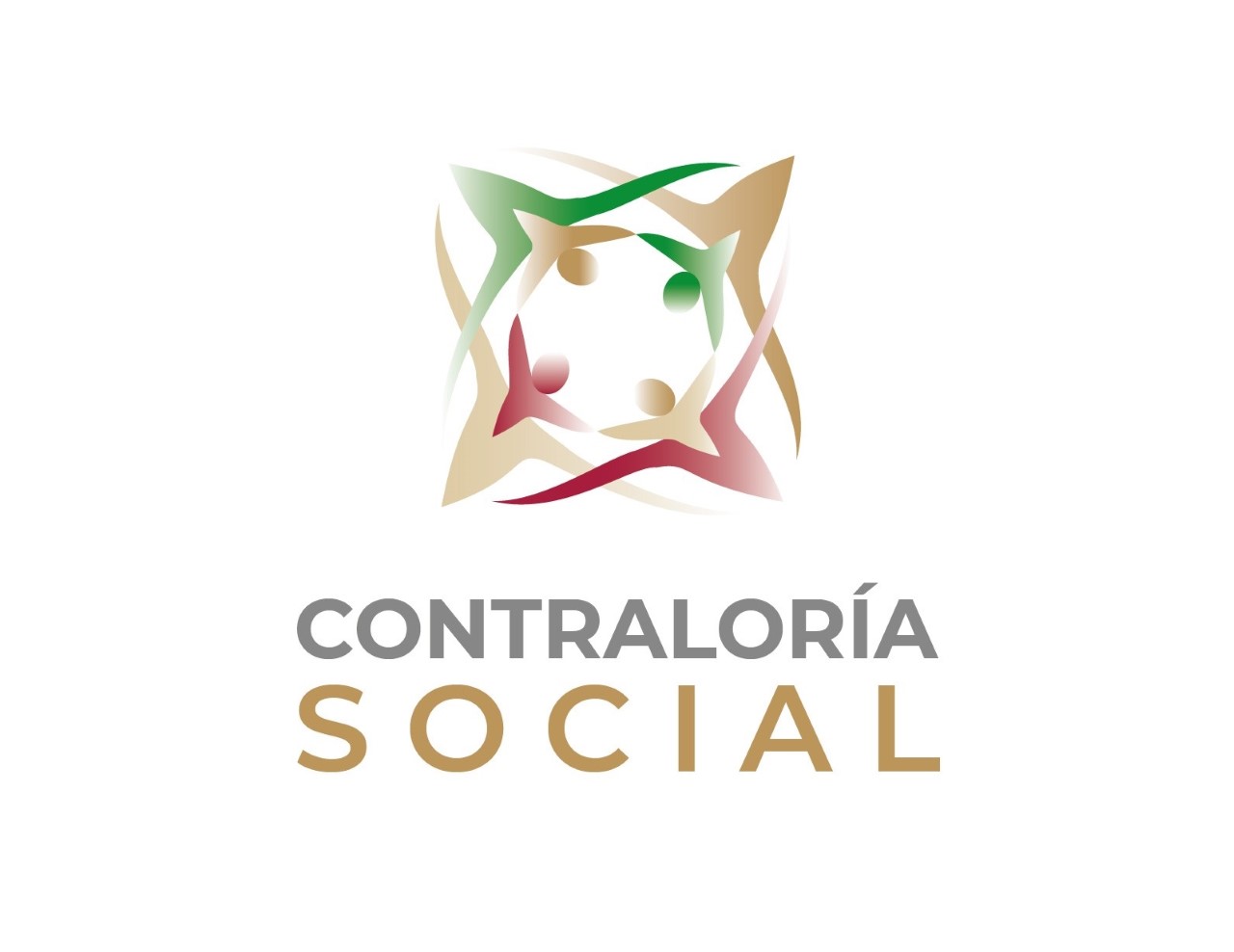 Capacitación Contraloría Social 
AIEC 2021
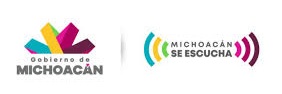 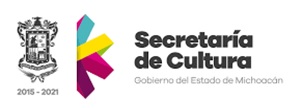 Introducción
¿Qué es el AIEC?

¿Qué es la Contraloría Social (CS)?
ENLACE DE CONTRALORÍA SOCIAL
¿Cuáles son sus actividades?
Prepara el Programa Estatal de Trabajo de Contraloría Social (PETCS)

Difunde la convocatoria para conformar el Comité de Contraloría Social

Da seguimiento a la Contraloría Social (constitución, levantamiento de actas, actualizar el Sistema de Información de Contraloría Social (SICS)
¿Qué es un enlace de Contraloría Social?

Es un funcionario designado por la IEC para llevar a cabo el seguimiento de la CS
CONTRALORES SOCIALES
¿Cuáles son sus actividades?
¿Quiénes son los contralores sociales?

Beneficiarios que hayan decidido participar en las actividades de CS
Observar

Informar

Denunciar
CONSTITUCIÓN DE COMITÉS
La IEC, a través de medios impresos o electrónicos convocará e identificará a los beneficiarios, hombres y mujeres de manera equitativa para integrar el Comité de Contraloría Social (CCS)
Postularán libremente para fungir como Presidente y Secretario.

De ser más de dos ciudadanos, su participación se registrará como Vocales 

La vigencia de los Comités será hasta de un año, dependiendo de la duración del proyecto.
DOCUMENTOS NORMATIVOS
Los documentos normativos que el enlace de CS deberá entregar a los Contralores Sociales
Proyecto cultural a vigilar
Reglas de Operación del AIEC
Leyes y Reglamentos aplicables 
Lineamientos de CS 
Esquema y Guía Operativa de CS
Anexos
Contactos
Lic. Francisco Ramírez Flores
Enlace de Contraloría Social 

Tel. 6 88 12 89 y 6 88 21 18
Ext. 113 y 114

Mtra. Andrea Silva Cadena
Directora de Vinculación e Integración Cultural